Дискуссияо справедливости
Подготовила воспитатель ОБОУ «Школа-интернат №2 г. Курска»
Мелешенко Валентина Ивановна
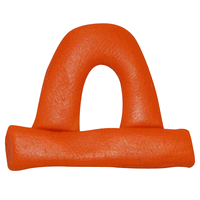 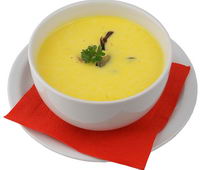 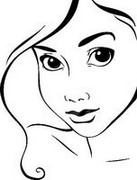 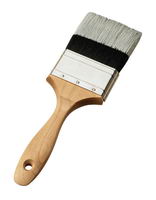 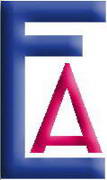 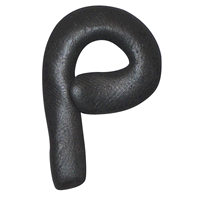 Справедливость
Если сила соединится со справедливостью, то, что может быть сильнее этого союза?                                                                                (Эсхил) Быть добрым очень легко, быть справедливым – вот что трудно                                                                  (В.Гюго).  Видеть несправедливость и молчать – это значит самому участвовать в ней.                                                                                  (Ж.Ж.Руссо)
Порой Закон склоняется пред Милостью,



Порою Солнце меркнет в лунной мгле.



Так Воздух не важнее Справедливости.



Она нужна, как хлеб насущный, мне!



Елена Васильева
Всемирный день социальной справедливости (World Day of Social Justice)
20 ФЕВРАЛЯ
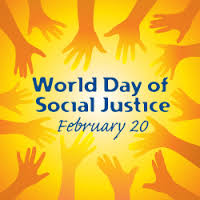 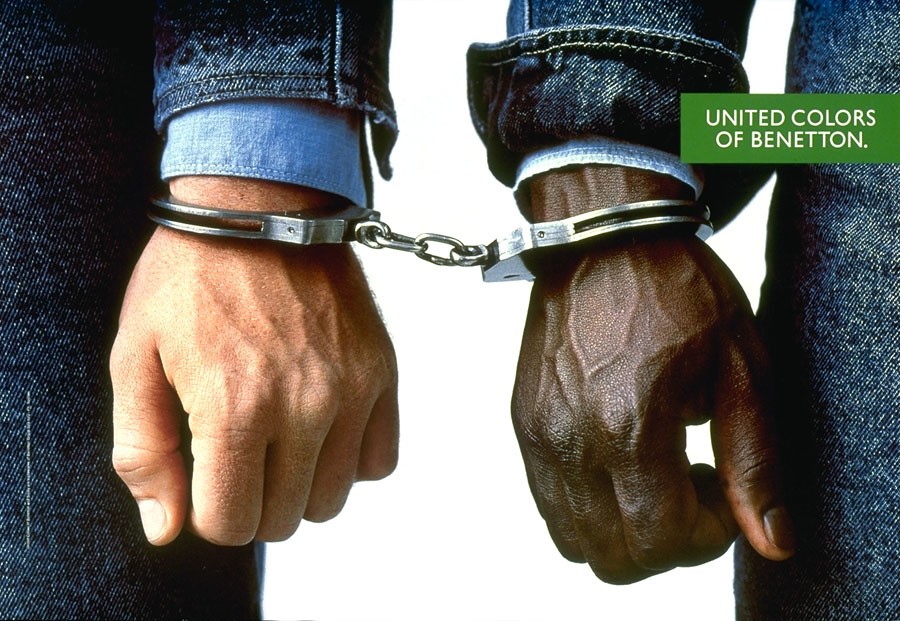 Что такое справедливость?
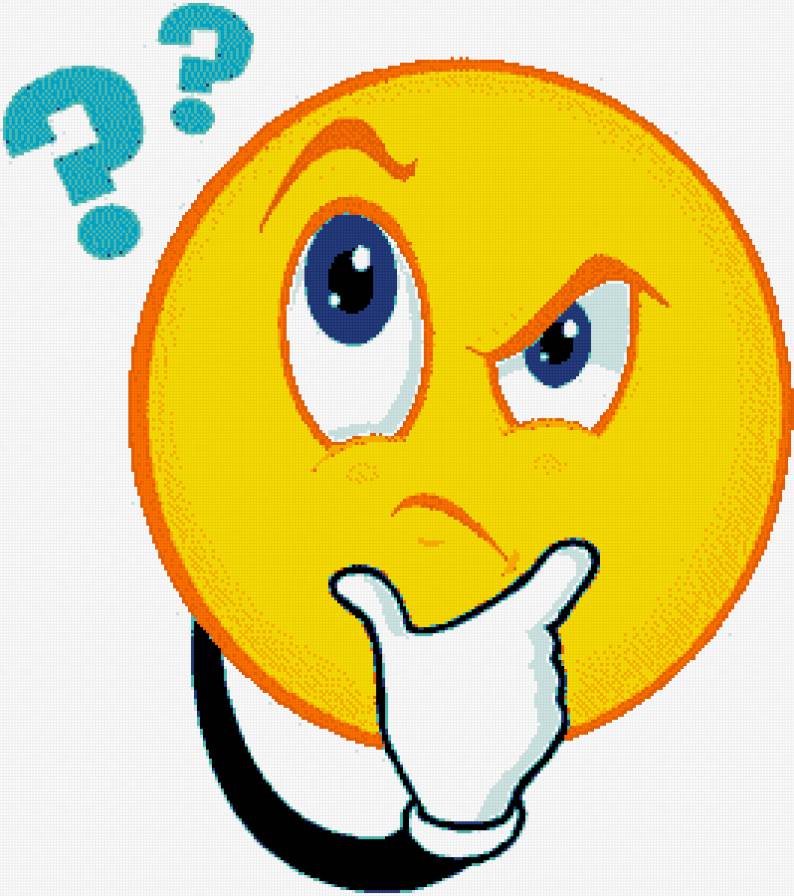 Справедливость – 
это всегда наш выбор
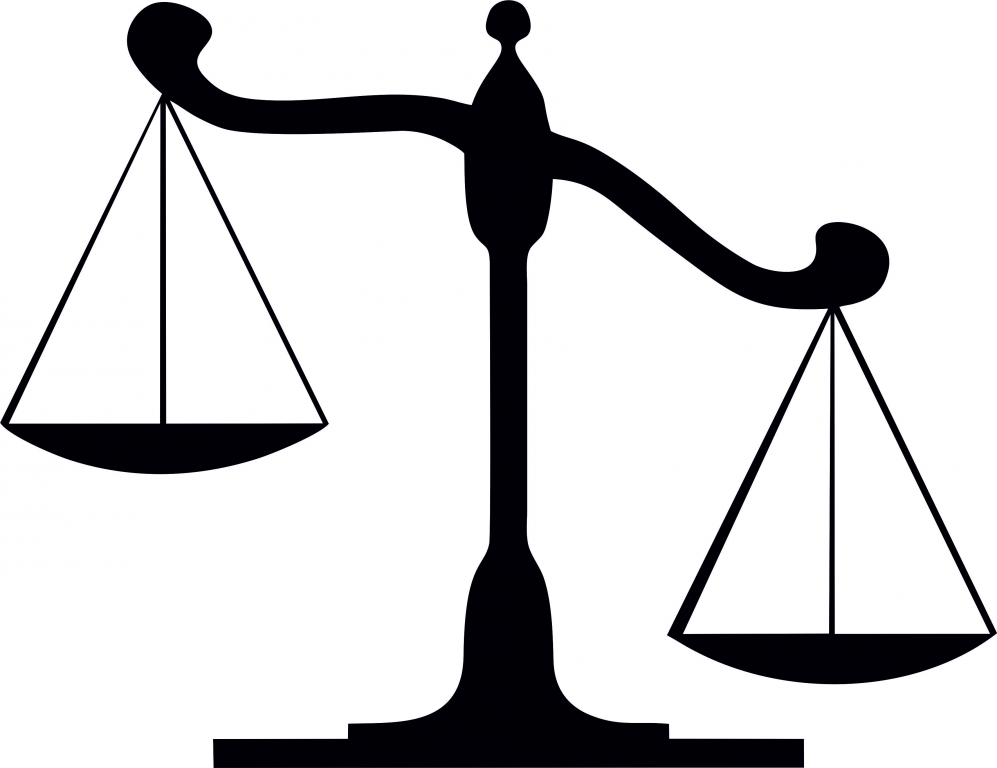 Фемиду – богиню правосудия иногда изображают с повязкой на глазах, как символ беспристрастия, с мечом и весами в руках.
Почему?
Весы – древний символ меры и справедливости. На весах правосудия взвешиваются добро и зло, поступки совершенные людьми при жизни. Посмертная судьба людей зависела от того, какая чаша перевесит. Меч в руках Фемиды – символ возмездия. Он обоюдоострый, поскольку закон не только карает, но и предупреждает.
Справедливость – это моральное правило, регулирующее отношения между людьми при распределении благ, наград и наказаний, доходов и т.п. Аристотель называл справедливость совершенной добродетелью.
Пословицы о справедливости

Справедливый человек, словно памятник: отовсюду виден.

Если бы люди были справедливы, судьи бы ушли на отдых. (Арабская)

-  Божественная справедливость.
Переконструируйте предложения так, чтобы получились правила справедливости.
      1. Не избегай в своих действиях зла и унижения.
      2. Смейся над недостатками других.
      3. Не признавай правоту других людей.
      4. Не сомневайся в собственной безусловной правоте.
      5. Не стремись найти решение, которое могло бы устроить всех.
Правила справедливости:



          -Живите по правде;



          -Живите по закону;



          -Живите по совести;


         -Живите во благо людей!
«Относись к людям так, как хочешь, чтобы они относились к тебе.»       Э. Кант.
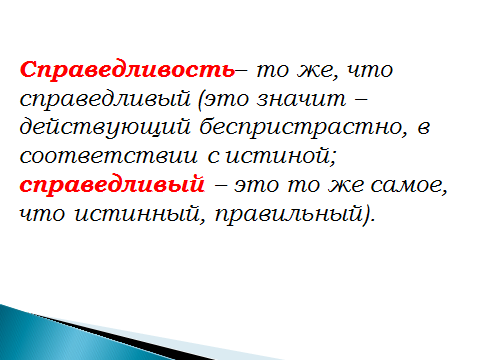 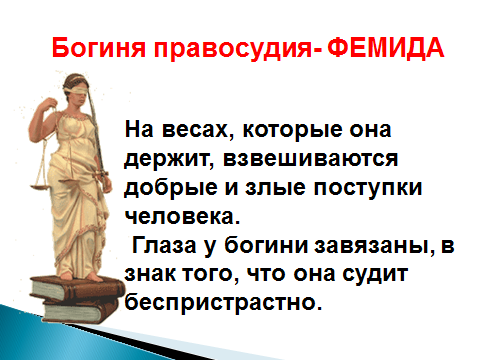 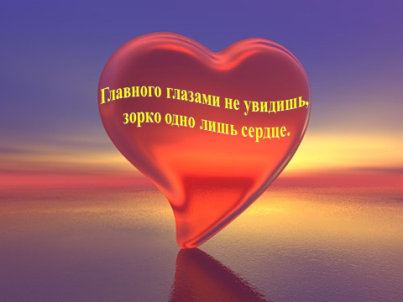 А вам, ребята, остаётся только сделать правильный выбор, для того, чтобы не было стыдно за свои дела и поступки перед собой и перед окружающими вас людьми.
Удачи вам!
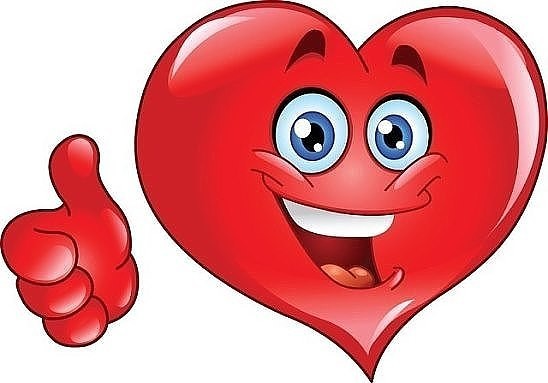 Расскажи об этом другим!
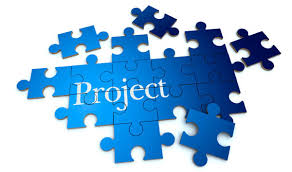